Перелетные птицы
Старшая группа
Воспитатель: Соболева О.С.ГБОУ д/с № 2292
Цель: Познакомить детей с перелетными птицами.
Задачи:Обучающая: Расширить представления детей о перелетных птицах: аисте, кукушке, соловье , диком гусе.
Познакомить детей с понятиями: лететь «клином», «цепочкой», «стайкой».
Развивающая: развитие речи, восприятие звуков птиц на слух. 
Воспитывающая: Воспитывать у детей доброе отношение ко всему живому в природе.
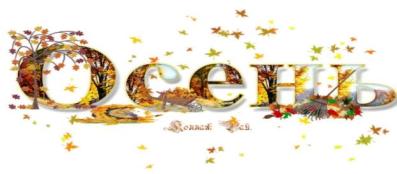 Вот и стали дни короче,И длиннее стали ночи,Птицы тянутся на юг,Пожелтели лес и луг.(Осенью)
-Ребята, скажите, пожалуйста, о каком времени года говорится в стихотворении?  -Назовите, пожалуйста, характерные признаки осени? - А как называются птицы, которые улетают в теплые края и которые остаются?  - Назовите перелетных птиц?
Ласточки пропали,А вчера зарейВсё грачи леталиДа, как сеть, мелькалиВон над той горой.С вечера все спится,На дворе темно.Лист сухой валится,Ночью ветер злитсяДа стучит в окно.Лучше б снег да вьюгуВстретить грудью рад!Словно как с испугуРаскричавшись, к югуЖуравли летят.

Фет А.А.
Соловей немного крупнее воробья. Обитает в светлых лесах,  садах и парках, обычно по сырым местам.  Питается насекомыми.Песня — набор повторяющихся свистов и щелканий. Каждый элемент песни (колено), число которых может достигать 12, повторяется несколько раз. Крик — низкое “фюить-трр”.
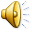 Кто без нот и без свирели,
Лучше всех выводит трели,
Голосистей и нежней?
Кто же это? (Соловей)
Соловей – соловушка,
Светлая головушка.
Только солнышко взойдёт,
Звонко песню пропоёт.
Громко заливается.
Для друзей старается.
Оживает всё кругом.
С песней счастье входит в дом.
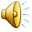 Кукушки довольно рано отправляются на места своих зимовок в Среднюю и Южную Африку, на юг Аравии и Азиатского материка.
Эта птица никогда для птенцов не вьет гнезда.
    (кукушка)
Кукушка – небольшая птица, но крупнее, чем соловей, имеет пеструю окраску, длинный хвост, небольшой клюв. Кукушка, в отличие, от других птиц, никогда не вьет гнезда, а свои яйца откладывает в чужих гнездах, поэтому птицы вынуждены выводить и растить птенцов кукушки.
Трудно представить лес без птиц, без их пения, но ещё труднее без кукушки. Громкое «ку-ку» самца и характерную булькающую трель самки каждый из нас неоднократно слышал.
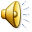 Это ласточка. Она живет в селе и в городе. Может жить на берегах рек. Эта птица питается насекомыми. На зиму она улетает. Ласточка – перелетная птица.
Под крышей я леплю гнездо из комочков глины. Для птенчиков стелю на дно пуховую перину.
    (Ласточка)
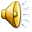 Аист – крупная птица с большим красным клювом и длинными ногами. Окраска бело-черная. Питается мелкими грызунами. Гнездо строит на крыше, на вершине высокого дерева возле человеческого жилья. Аист – перелетная птица.
Это старый наш знакомый: Он живет на крыше дома - Длинноногий, длинноносый, Длинношеий, безголосый. Он летает на охоту за лягушками к болоту. 
    (Аист)
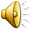 Хохотали - гоготали,И от смеха в пруд упали!И поплыли ловко,Есть у них сноровка.Никогда не трусятЗабияки ... . (Гуси)
Дикие Гуси
Дикие гуси – предки наших гусей. Живут они у воды – на реках и озерах. У них длинная шея, короткие красные или оранжевые лапы, пальцы на лапах соединены перепонкой, они ходят важно вразвалку. На маленькой голове массивный плотный клюв. Питаются дикие гуси травой, листьями, плодами и семенами, насекомыми. Живут дикие гуси парами – гусак и гусыня. Для гнезда им достаточно найти ямку в земле и утеплить ее мхом, травой и пухом. Пока гусыня высиживает гусят, гусак держится рядом и охраняет гнездо от врагов. Осенью, когда становится холодно, гусям трудно находить пищу, и они улетают на юг. Человек использует в пищу гусиное мясо, пух и перо для изготовления подушек и перин, а также использует гусиный жир в качестве лекарства  от обморожения. В древности гусиные перья использовали как ручки и карандаши, ими писали.
Перелет птиц.Одни летят днем (аисты, журавли, хищные птицы, ласточки, стрижи), а другие ночью (мухоловки, славки, трясогузки, а некоторые и летят и идут пешком, например, коростель-дергач.
А)Птичий клин - построение перелётных птиц при дальних перелетах. Клиновой строй используют журавли, гуси и многие другие виды птиц для облегчения утомительных дальних перелетов. 
Б)  Прямым фронтом (шеренгой, цепочкой) или же гуськом – летят гуси, утки, чирки.
В) Скученной беспорядочной стаей - летят кулики, врановые, мелкие воробьиные, скворцы, дрозды и другие мелкие птицы.
Клин
Стая
Цепочка
- Ребята, скажите, пожалуйста, о чем сегодня мы беседовали на занятии? - О каких новых перелетных птицах вы узнали? - Что интересного мы узнали о кукушке? - Как они находят дорогу в теплые края и обратно к нам?
Спасибо за внимание!!!